Click to add turtle
C
1
All TFs
> Top (27)
BCL11A   CTBP2    E2F1     EBF1     ELK4     ESR1     ETS1     HEY1     HMGN3    HNF4G    KAT2A   NANOG    NFYB     PPARGC1A RXRA     SETDB1   SIX5     SMARCB1  SMC3     SREBF1   SUZ12    TCF12   TCF4     TFAP2C   YY1      ZBTB33   ZBTB7A  
> mid (59)
BATF    BCL3    BCLAF1  BRCA1   CCNT2   CEBPB   CHD2    E2F4    E2F6    EGR1    ELF1    FOS    FOSL2   FOXA1   FOXA2   GABPA   GATA1   GATA2   GTF2B   GTF2F1  HDAC2   HNF4A   IRF1    IRF3   JUN     JUND    MAX     MEF2A   MEF2C   MYC     NFKB1   NFYA    NR2C2   NR3C1   NRF1    PAX5   PBX3    POLR3A  POU2F2  RAD21   REST    RFX5    SIN3A   SIRT6   SMARCA4 SP1     SP2     SPI1   	SRF     STAT1   STAT2   STAT3   TAL1    TFAP2A  THAP1   TRIM28  USF1    ZNF143  ZNF263 
> Bot (19)
ATF3    BDP1    BHLHE40 BRF2    CTCFL   FOSL1   GATA3   IRF4    MAFK    MXI1    NFE2    POU5F1	PRDM1   RDBP    SMARCC1 SMARCC2 SREBF2  ZEB1    ZZZ3
2
All TFs
Top vs. Mid: P= 0.39331 
Top vs. Bot: P= 0.165648 
Mid vs. Bot: P= 0.129315
Top vs. Mid: P= 0.160448 
Top vs. Bot: P= 0.019217 
Mid vs. Bot: P= 0.000191
Top vs. Mid: P= 0.129472 
Top vs. Bot: P= 0.050739 
Mid vs. Bot: P= 1e-05
Top vs. Mid: P= 0.032723 
Top vs. Bot: P= 0.00503 
Mid vs. Bot: P= 0.094828
Top vs. Mid: P= 0.29793 
Top vs. Bot: P= 0.461172 
Mid vs. Bot: P= 0.311542
3
Topology
K562
> sort(top)
BCL3   CCNT2  E2F4   ELF1   ETS1   FOS    GABPA  HEY1   HMGN3  JUN    NFYB   SETDB1 TAL1   YY1   ZBTB33 ZBTB7A
> sort(mid)
BCLAF1  CEBPB   CHD2    E2F6    EGR1    GATA2   GTF2B   IRF1    MYC     NFYA    NRF1    RAD21 	SIN3A   SMARCA4 SP1     SP2     SRF     STAT1   STAT2   THAP1   TRIM28  USF1    ZNF263 
> sort(bot)
ATF3   BDP1   BRF2   CTCFL  FOSL1  GATA1  HDAC2  JUND   MAX    NFE2   POLR3A RDBP   SIRT6  SPI1  
 
GM12878
> sort(top)
BCL11A BCLAF1 BRCA1  CHD2   EBF1   ETS1   MEF2C  NRF1   PBX3   REST   SIX5   SPI1   SRF    TCF12	YY1    ZBTB33
> sort(mid)
EGR1   FOS    IRF3   NFKB1  POU2F2 RAD21  SIN3A  SP1    USF1   ZNF143
> sort(bot)
BATF  BCL3  ELF1  IRF4  JUND  MAX   MEF2A MYC   PAX5  RFX5  STAT1 STAT3 ZEB1  ZZZ3
4
K562
Top vs. Mid: P= 0.334569 
Top vs. Bot: P= 0.280664 
Mid vs. Bot: P= 0.109764
Top vs. Mid: P= 0.199058 
Top vs. Bot: P= 0.338669 
Mid vs. Bot: P= 0.381591
Top vs. Mid: P= 0.08095 
Top vs. Bot: P= 0.060233 
Mid vs. Bot: P= 0.021943
Top vs. Mid: P= 0.4874 
Top vs. Bot: P= 0.3967 
Mid vs. Bot: P= 0.3586
Top vs. Mid: P= 0.409485 
Top vs. Bot: P= 0.390157 
Mid vs. Bot: P= 0.313779
Top vs. Mid: P= 0.257314 
Top vs. Bot: P= 0.000708 
Mid vs. Bot: P= 0.015092
5
GM12878
Top vs. Mid: P= 0.167698 
Top vs. Bot: P= 0.002389 
Mid vs. Bot: P= 0.195721
6
K562
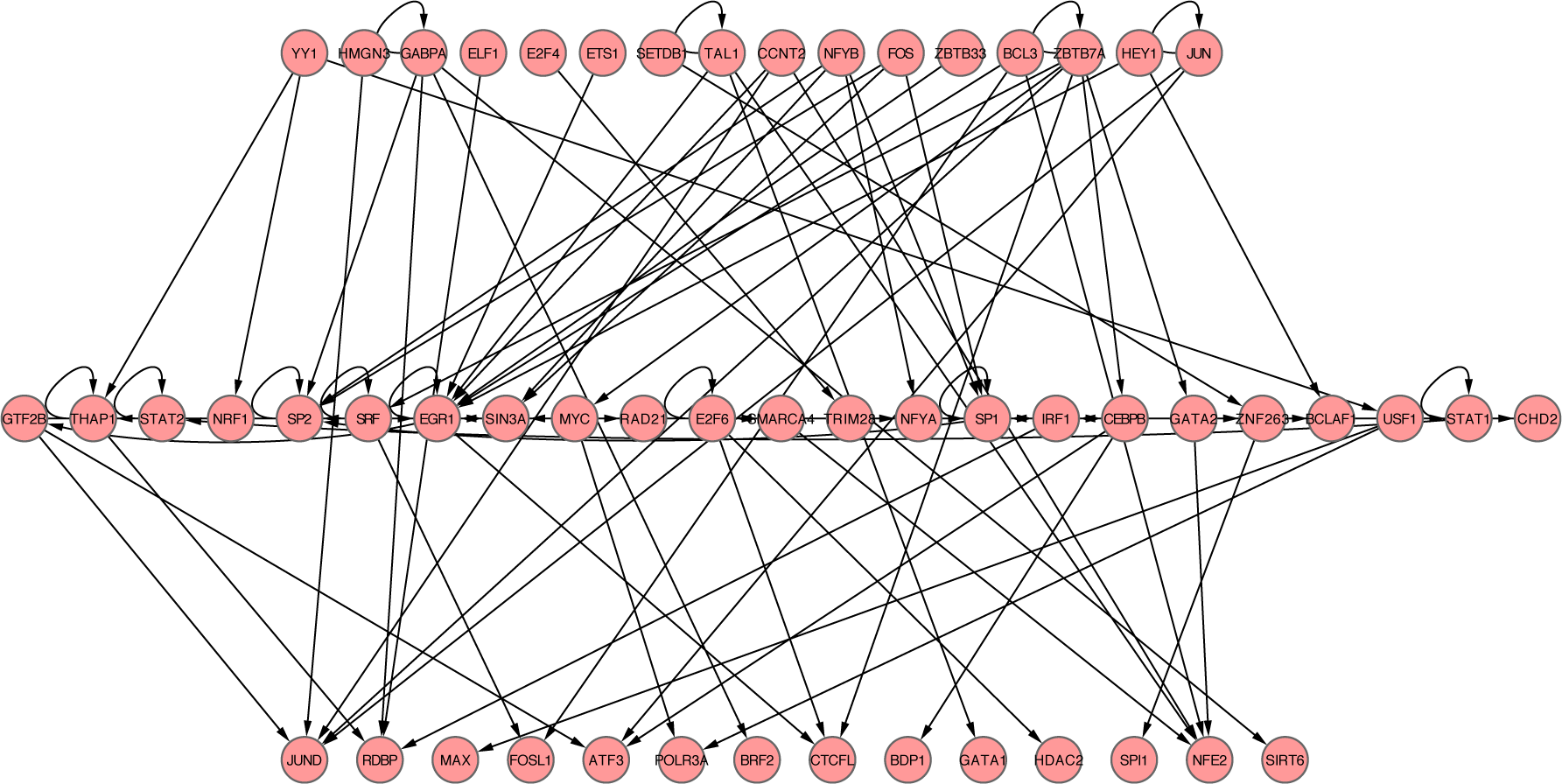 7
KKY’s method (3-layer net)
8
K562 –KKY’s 3 Layer net
9